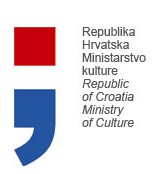 Konferencija za medijeMUZEJ SUVREMENE UMJETNOSTI17.9.2018.
POTICANJE STVARALAŠTVA VIZUALNIH UMJETNIKA


(Nika Radić, Puno putujemo, Multimedijalni kulturni centar Split, 2017.)
PILOT-PROJEKT JAVNI POZIV ZA POTICANJE STVARALAŠTVA VIZUALNIH UMJETNIKA U 2018. GODINI
Ministarstvo kulture je 19. lipnja 2018. godine, po provedenom pozivu za dostavu mišljenja i prijedloga, objavilo pilot-projekt 
Javni poziv za poticanje stvaralaštva vizualnih umjetnika u 2018. godini, koji je zaključen 20. srpnja 2018. godine.


Cilj ovog pilot-projekta pružanje je potpore vizualnim umjetnicima u daljnjem profesionalnom razvoju umjetničke prakse, kako bi se dodatno ojačali kvaliteta i vitalnost područja suvremenog vizualnog stvaralaštva. 
Vrednovala se kvaliteta prethodnog umjetničkog rada u odnosu na suvremenu umjetničku produkciju te kvaliteta predloženog istraživanja i budućeg umjetničkog razvoja, s posebnim naglaskom na projektima koje predlažu samostalni umjetnici.
Pristigle prijave vrednovalo je Stručno povjerenstvo za poticanje stvaralaštva vizualnih umjetnika u Republici Hrvatskoj za 2018. godinu imenovano Odlukom ministrice kulture dr. sc. Nine Obuljen Koržinek u sastavu:


doc. art. Ana Hušman, Akademija likovnih umjetnosti u Zagrebu
Martina Munivrana, kustosica, Muzej suvremene umjetnosti u Zagrebu
Valentina Radoš, kustosica, Muzej likovnih umjetnosti u Osijeku
Potpore su se dodjeljivale u dvije kategorije:

A/ Potpora stvaranju, produkciji i distribuciji radova iz područja vizualnih umjetnosti za umjetničko istraživanje, realizaciju novih radova te prezentaciju rada te

B/ Jednokratna potpora namijenjena sufinanciranju troškova radnog prostora za troškove uređenja radnog prostora, odnosno troškove njegova najma te nabavu opreme i materijala za rad.



Za poticanje  stvaralaštva vizualnih umjetnika osigurano je 1,000.000,00 kn bespovratnih sredstava.
REZULTATI JAVNOG POZIVA ZA POTICANJE STVARALAŠTVA VIZUALNIH UMJETNIKA U 2018. GODINI
Na Javni poziv ukupno se prijavilo 147 umjetnika u obje natječajne kategorije. Ukupno potraživanje iznosilo je 4.560.280,91 kn.


Odobren je 41 projekt u ukupnom iznosu od 1.015.000,00 kn.
A/ Potpora stvaranju, produkciji i distribuciji radova iz područja vizualnih umjetnosti
Prihvatljive aktivnosti u ovoj kategoriji:

Umjetničko istraživanje (odobreno 12 potpora)
Realizacija novih radova (odobreno 10 potpora)
Prezentacija rada (odobrena 1 potpora)

Prema propozicijama Natječaja, potpore su odobrene u iznosima od 75.000 Kn (dvije), 40.000 Kn (šest), i 20.000 Kn (petnaest), sukladno kvaliteti predloženog projekta, njegovom obimu te iskazanom terminskom planu i budžetu.

Ukupno odobreni iznos u kategoriji A:
690.000,00 kn
B/ Jednokratna potpora namijenjena sufinanciranju troškova radnog prostora
Prihvatljive aktivnosti u ovoj kategoriji:

troškovi uređenja radnog prostora/atelijera ili pokrivanje troškova njegova najma (2 potpore)
nabava opreme i materijala za rad (16 potpora)


Ukupno odobreni iznos u kategoriji B:
325.000,00 kn
PRIKAZ BROJA PRIJAVLJENIH I ODOBRENIH PROGRAMA/PROJEKATA PO AKTIVNOSTIMA
PRIKAZ RASPODJELE ODOBRENIH POTPORA PO ŽUPANIJAMA SUKLADNO PREBIVALIŠTU PRIJAVITELJA/UMJETNIKA
Na Javni poziv za poticanje stvaralaštva vizualnih umjetnika u 2018. godini najveći broj prijava umjetnika zaprimljen je s područja Grada Zagreba (95 prijava) te Splitsko-dalmatinske županije (14 prijava). Županije iz kojih se na Javni poziv nije prijavio niti jedan umjetnik su: Zadarska, Vukovarsko-srijemska, Virovitičko-podravska, Požeško-slavonska, Karlovačka i Brodsko posavska županija.




Najveći broj prijava zabilježen je na aktivnosti B2: Nabava opreme i materijala za rad, što ukazuje na nedostatne materijalne uvjete u kojima rade i stvaraju vizualni umjetnici. Po broju prijava slijede realizacija novih radova te umjetničko istraživanje.
Potporama se željelo istaknuti značenje procesa promišljanja usmjerenog na individualni kreativni razvoj, uspostaviti uvjete cjelovitog i kontinuiranog profesionalnog djelovanja umjetnika te osigurati umjetnicima vrijeme i prostor neophodne za istraživanje i stjecanje novih znanja unutar područja njihove umjetničke prakse. 

Ministarstvo kulture i nadalje će s pažnjom pratiti razvoj pojedinih područja kulturnog i umjetničkog djelovanja te reagirati na uočene potrebe kako bi posebnim financijskim mjerama kao i drugim aktivnostima dodatno pomogla razvoj sektora. Pri tome, takav sistem komplementarnog financiranja smatramo neophodnim za dodatno jačanje dijaloga sa svim dionicima unutar umjetničkog polja.
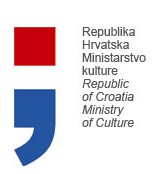